วันที่ 12 กรกฎาคม 2564 เวลา 09.00 น. นายสมยศ นามพุทธา ท้องถิ่นจังหวัดยโสธร 
พร้อมด้วยข้าราชการสำนักงานส่งเสริมการปกครองท้องถิ่น ร่วมกิจกรรมจิตอาสาพัฒนา
เนื่องในวันสมเด็จพระนารายณ์มหาราช  ณ  วัดอัมพวัน  ตำบลในเมือง  อำเภอเมืองยโสธร
จังหวัดยโสธร  โดยมี นายชลธี  ยังตรง ผู้ว่าราชการจังหวัดยโสธร  เป็นประธาน
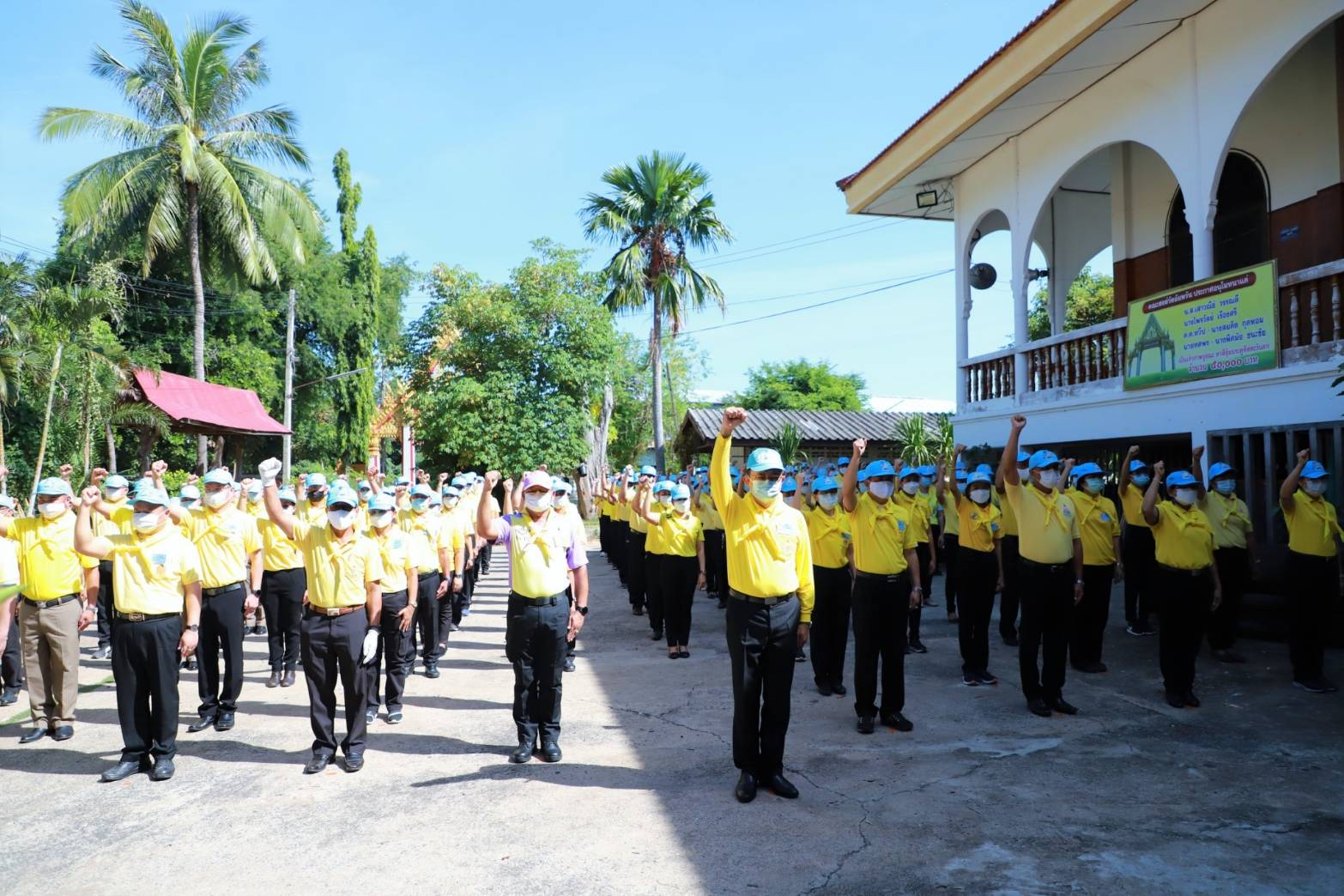 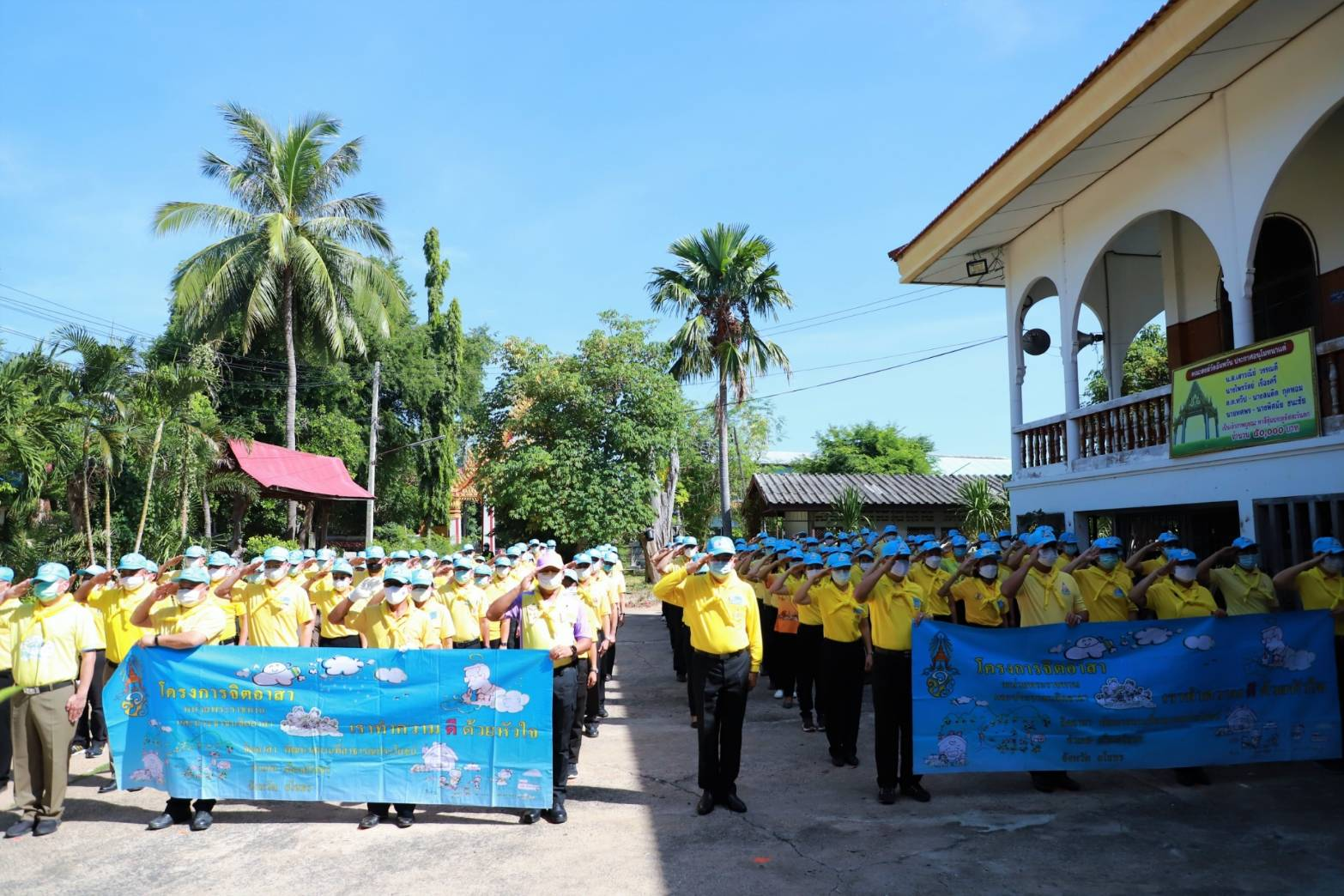 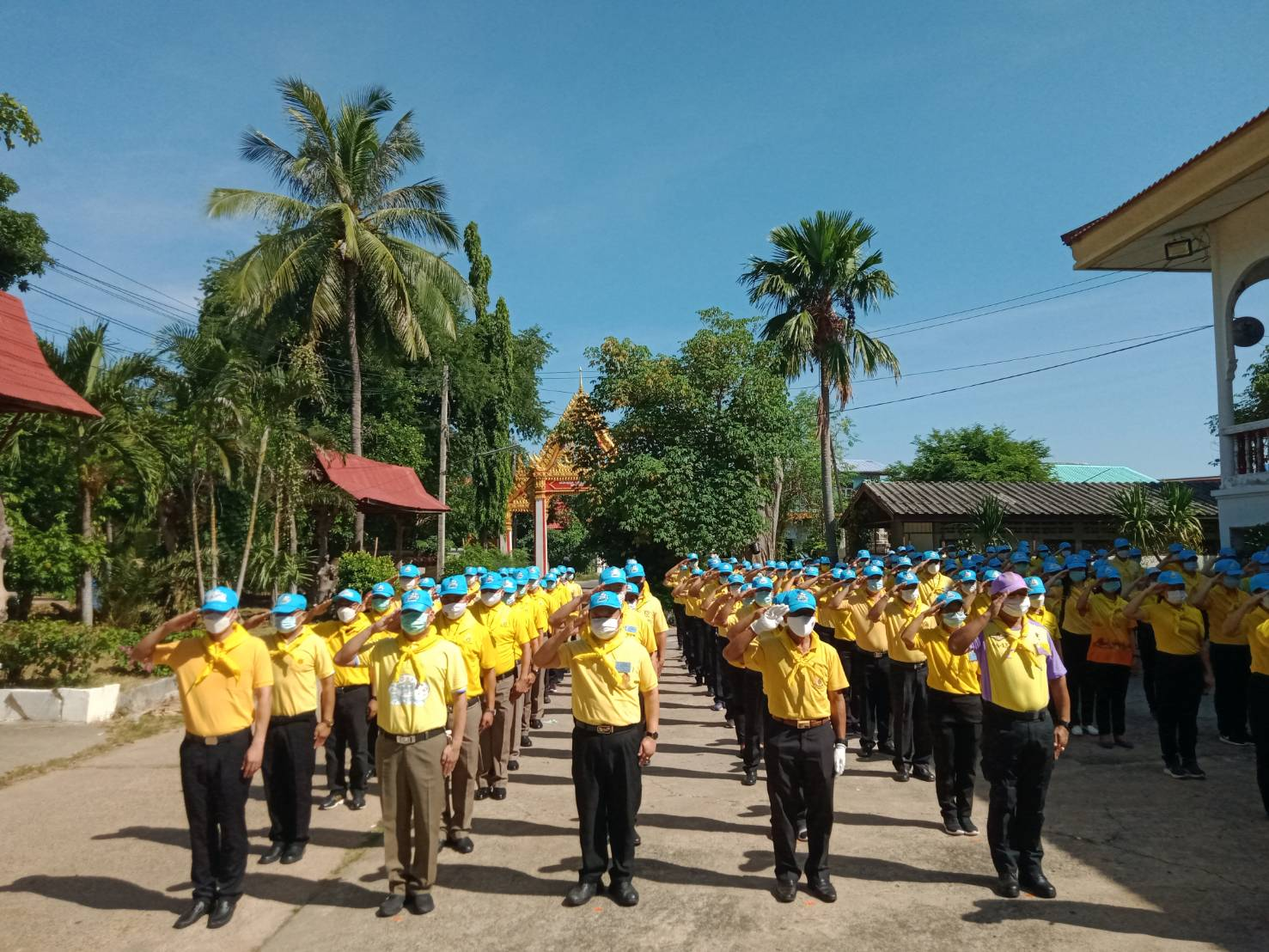 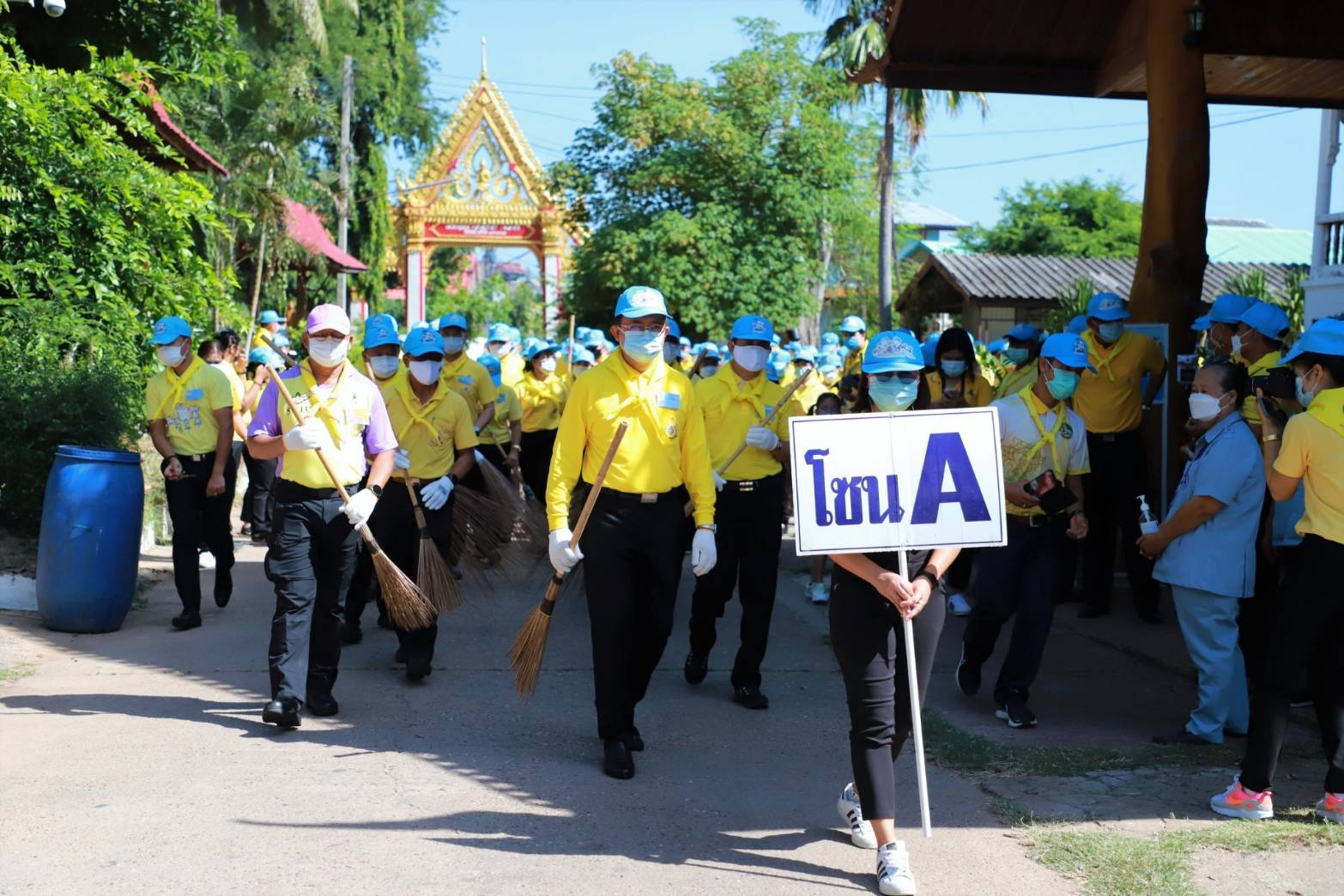 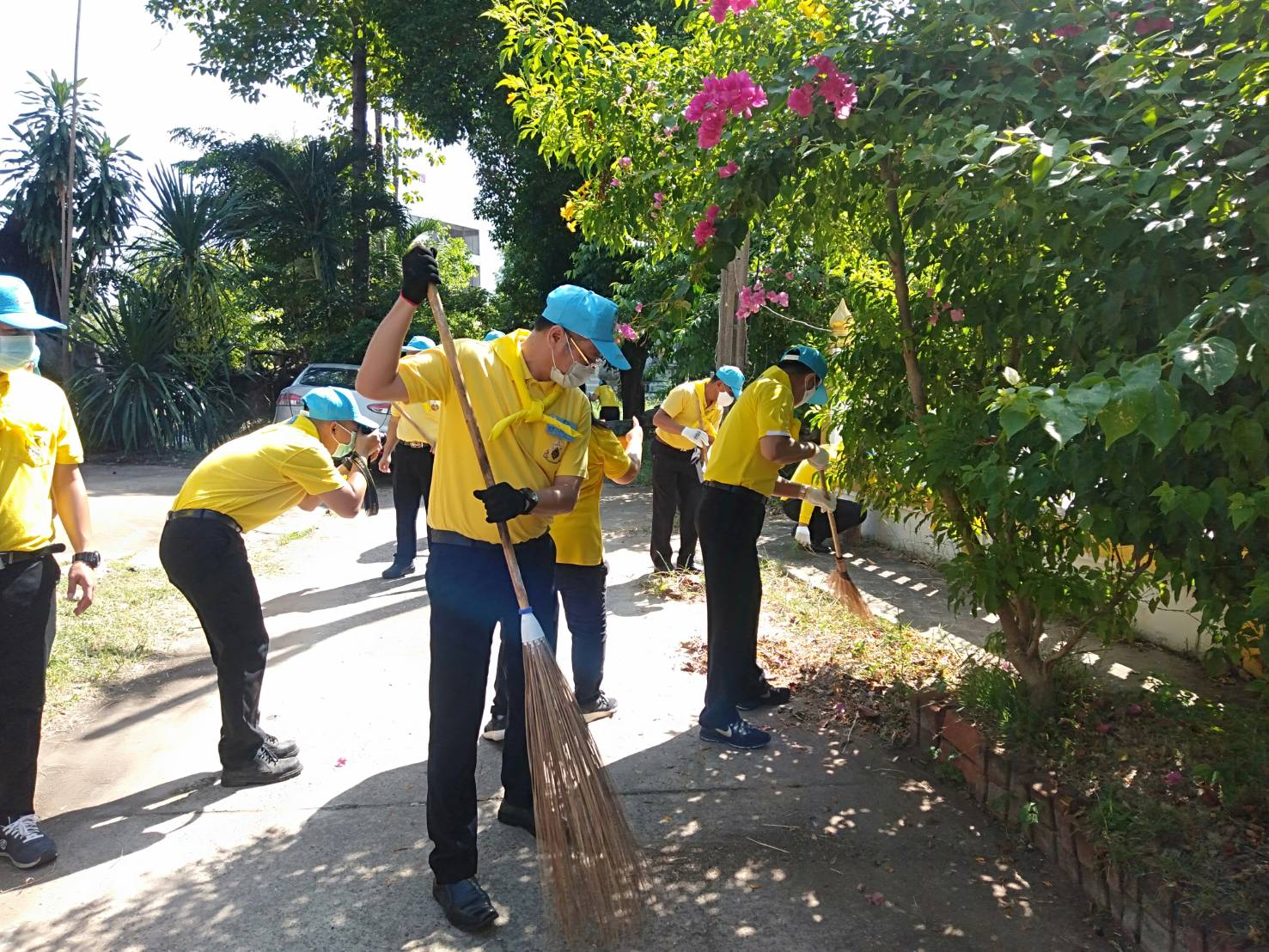 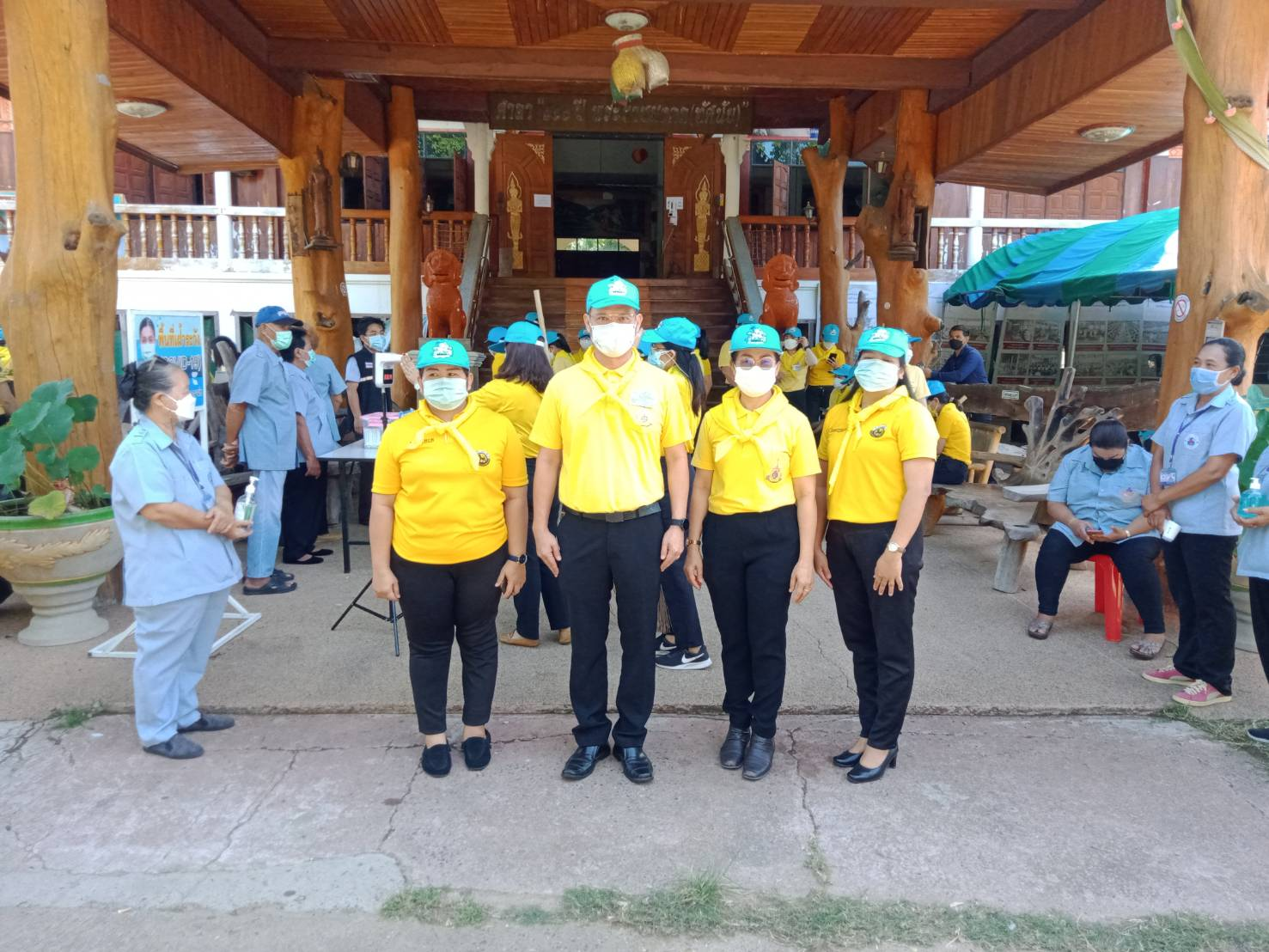